LA-ICP-MS imaging technique application on Estonian sedimentary phosphorites: Revealing REE enrichment stages and advanced ore characterisation
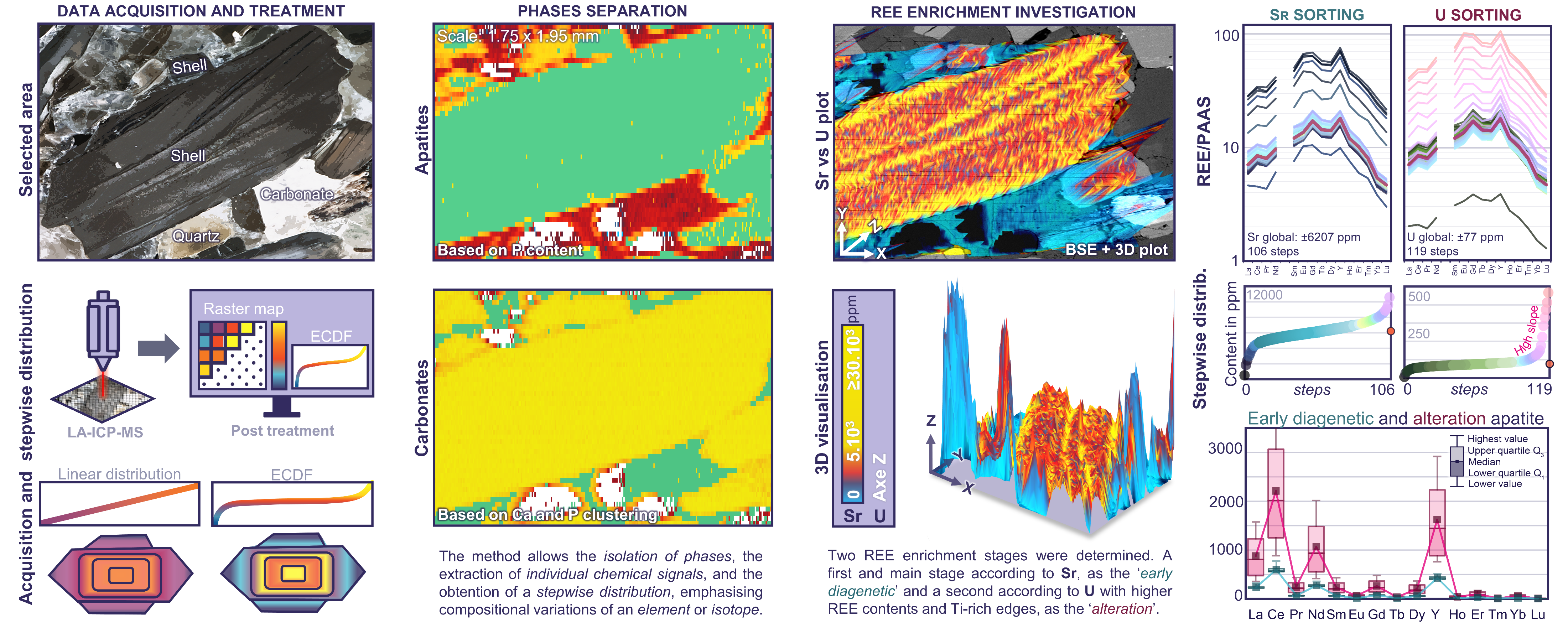 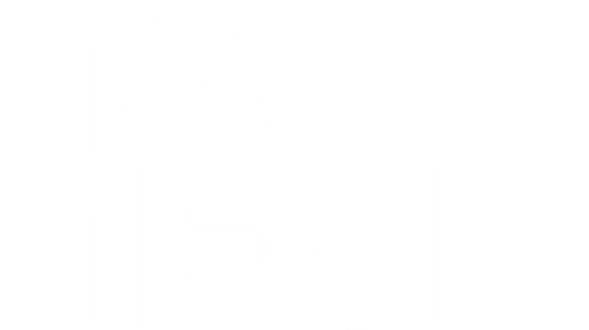 LA-ICP-MS imaging technique application on Estonian sedimentary phosphorites: Revealing REE enrichment stages and advanced ore characterisation
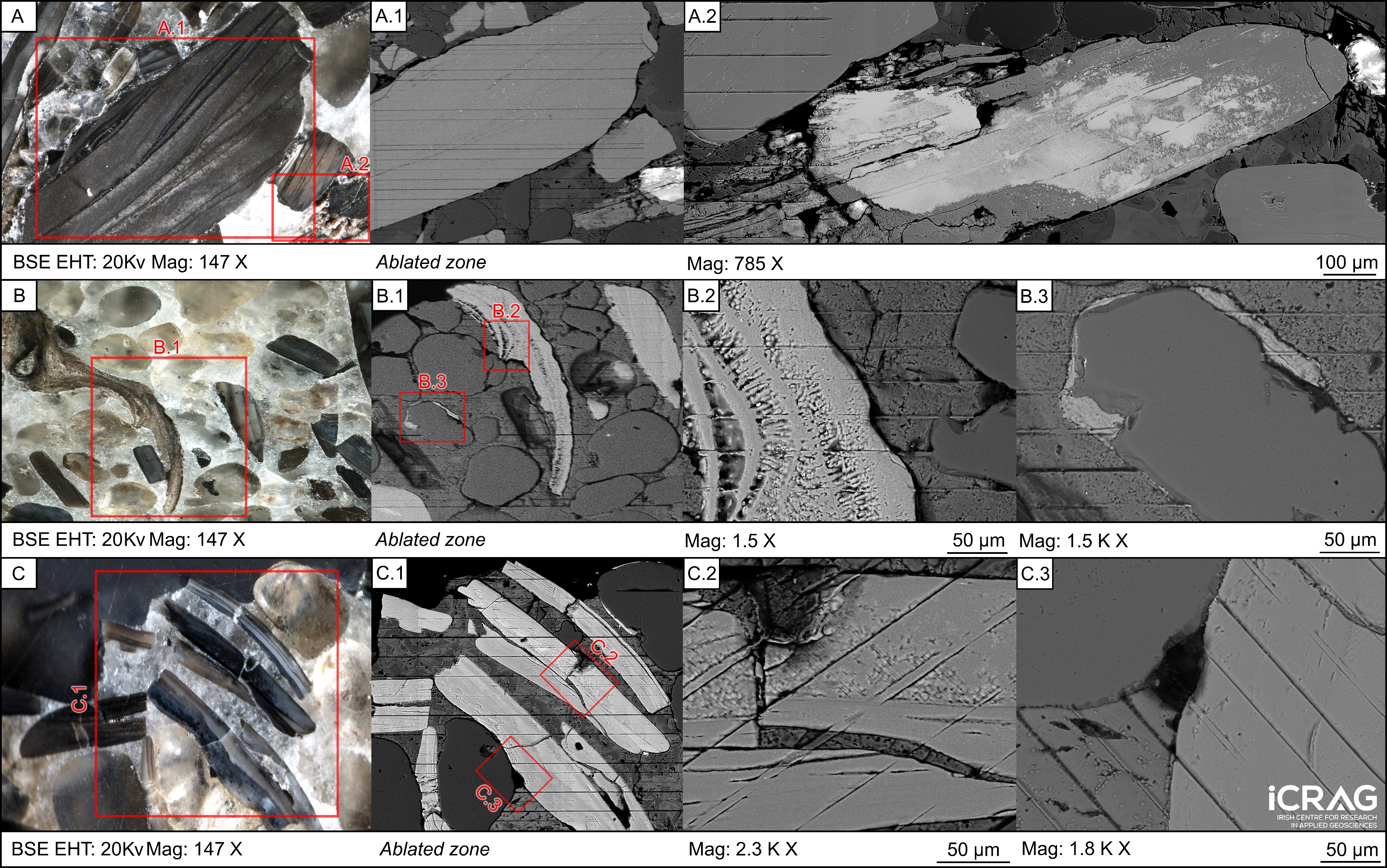 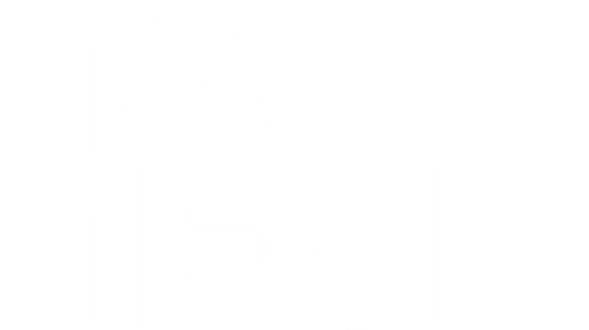 LA-ICP-MS imaging technique application on Estonian sedimentary phosphorites: Revealing REE enrichment stages and advanced ore characterisation
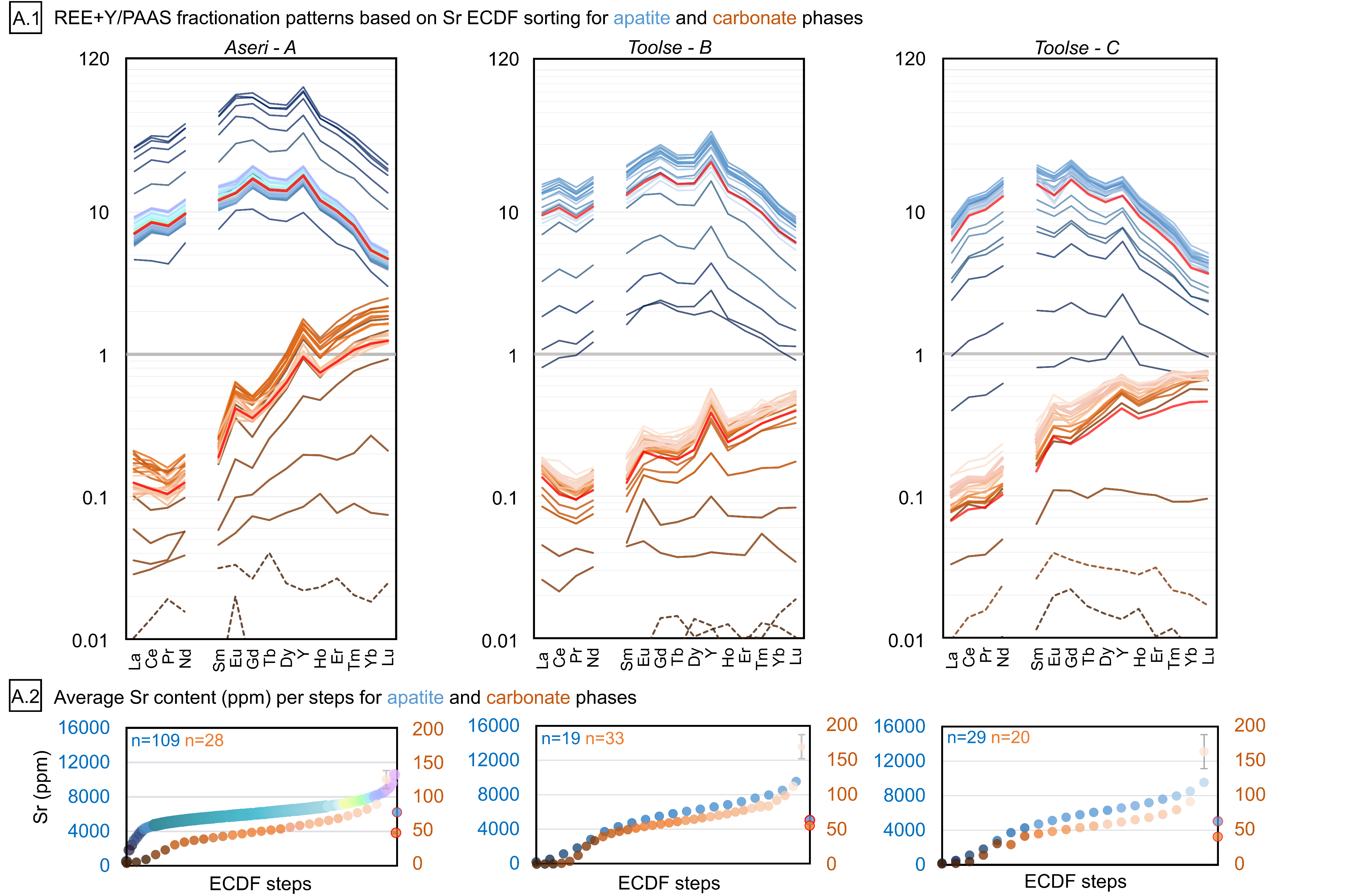 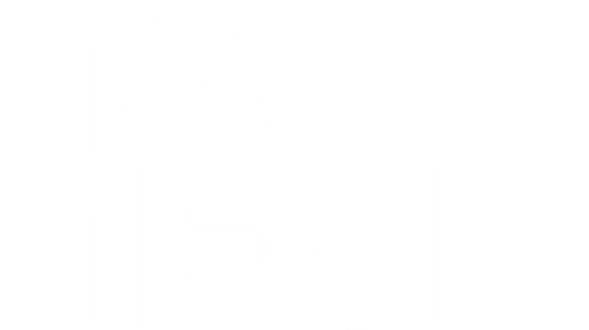 LA-ICP-MS imaging technique application on Estonian sedimentary phosphorites: Revealing REE enrichment stages and advanced ore characterisation
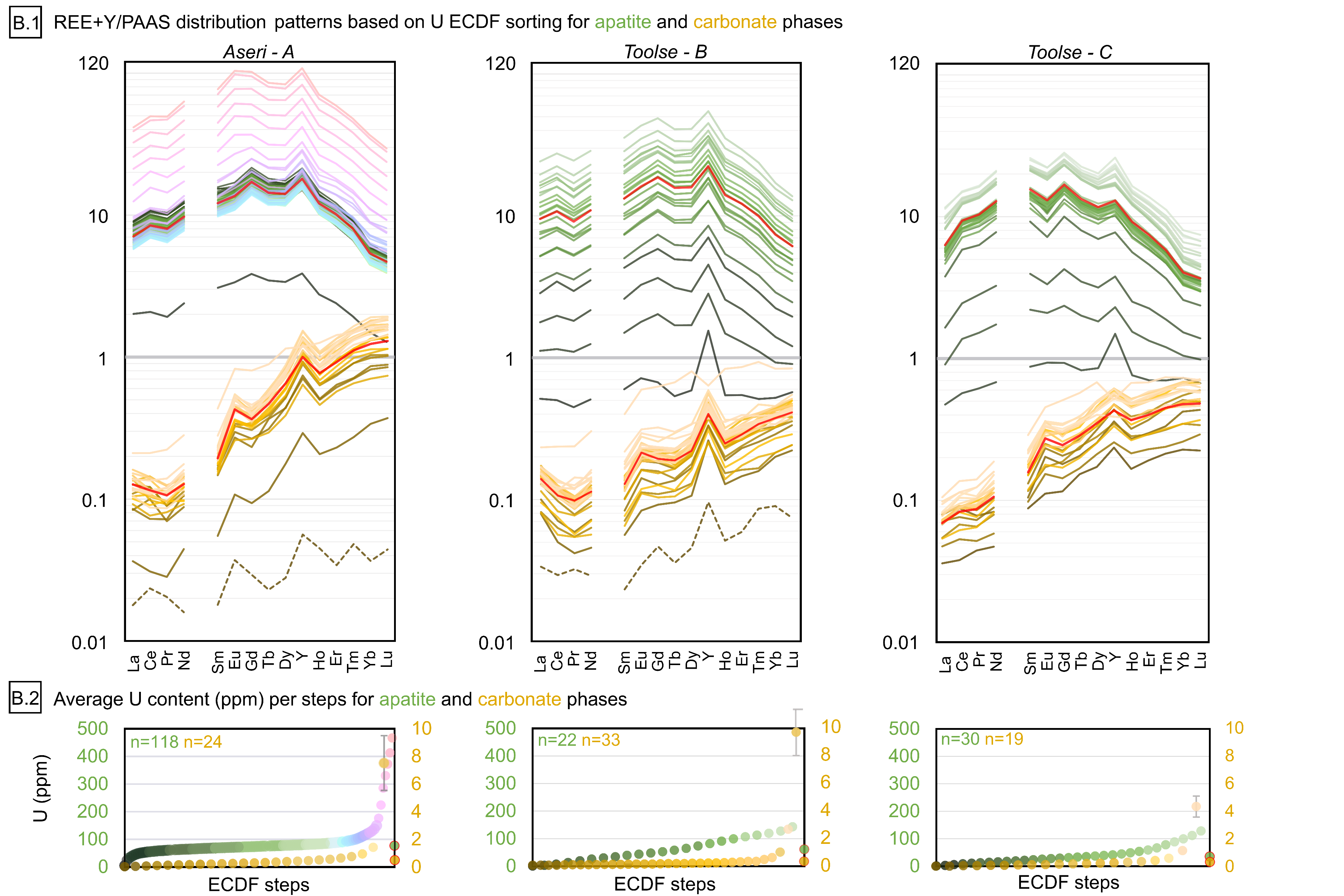 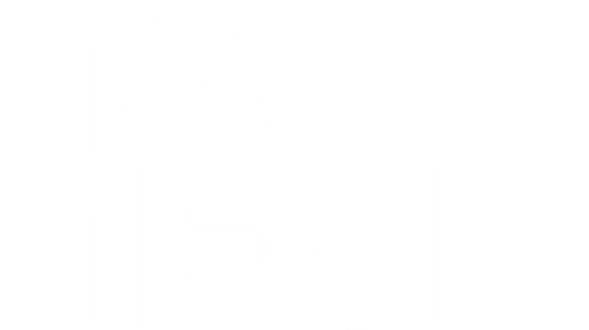 LA-ICP-MS imaging technique application on Estonian sedimentary phosphorites: Revealing REE enrichment stages and advanced ore characterisation
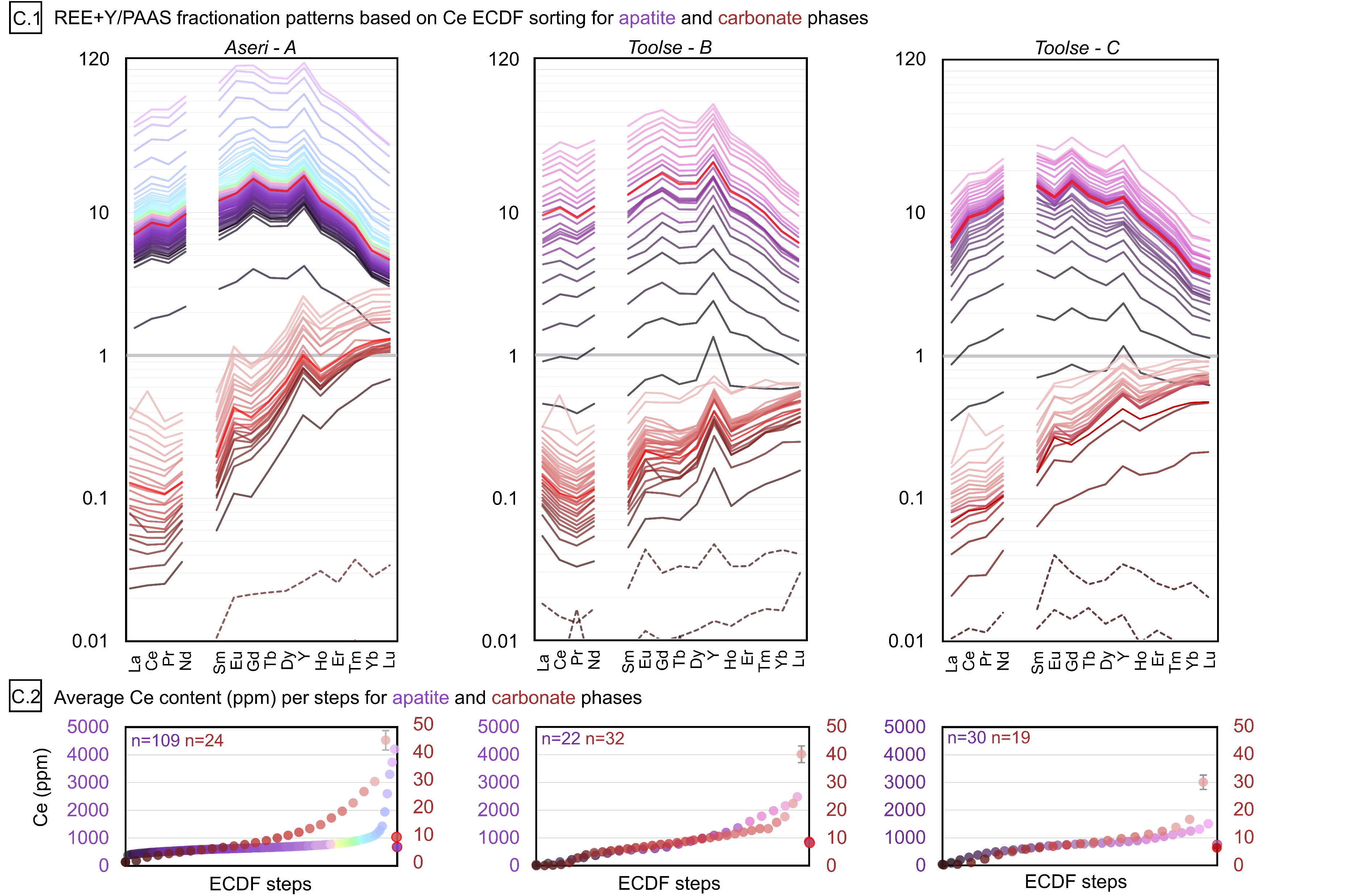 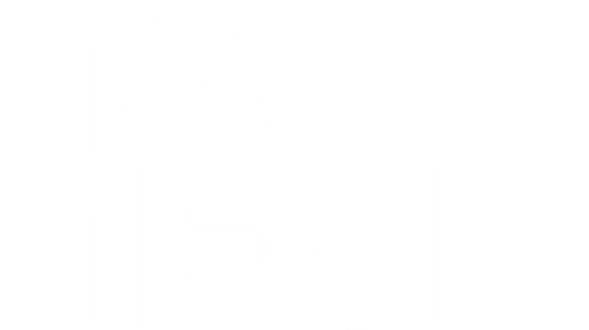 LA-ICP-MS imaging technique application on Estonian sedimentary phosphorites: Revealing REE enrichment stages and advanced ore characterisation
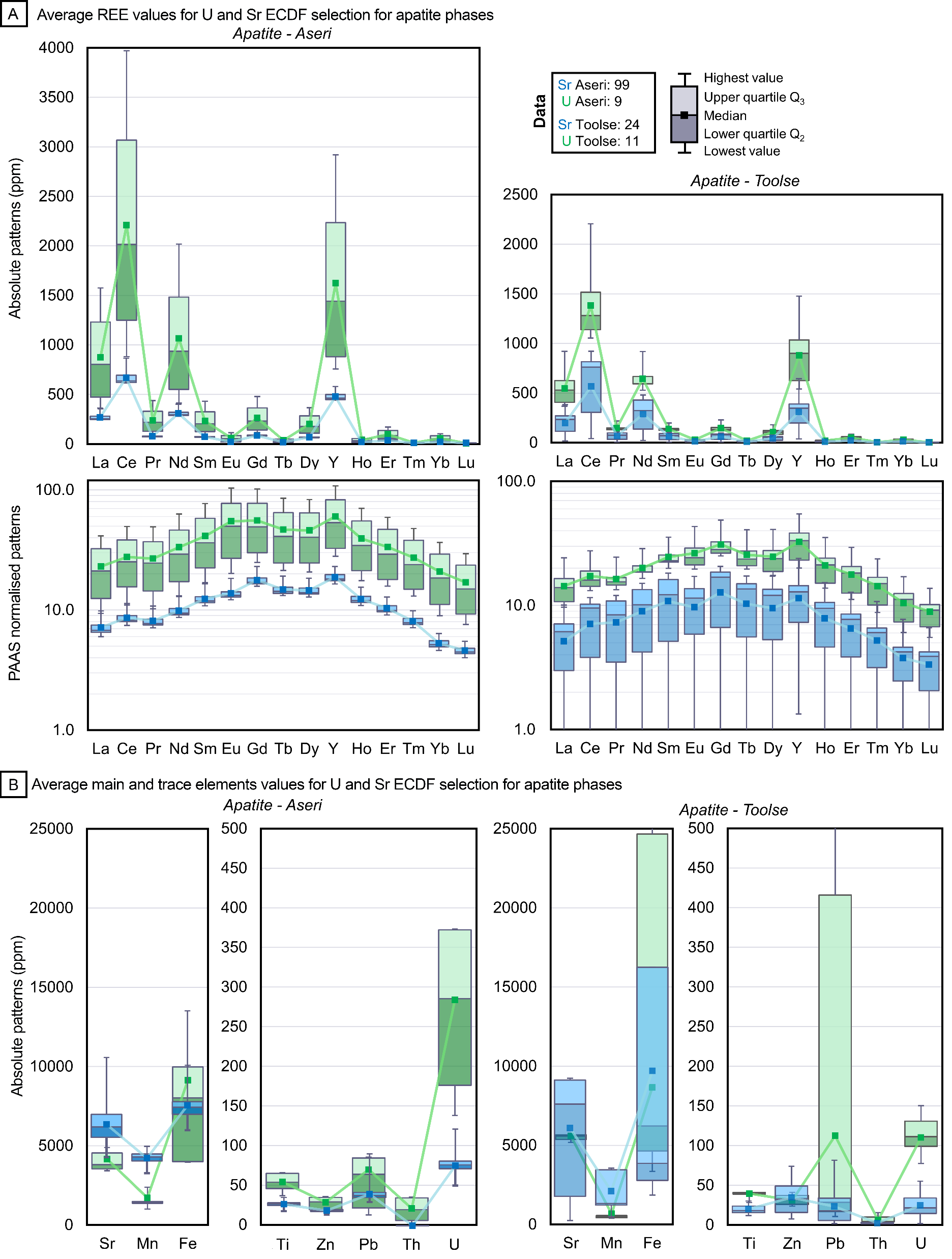 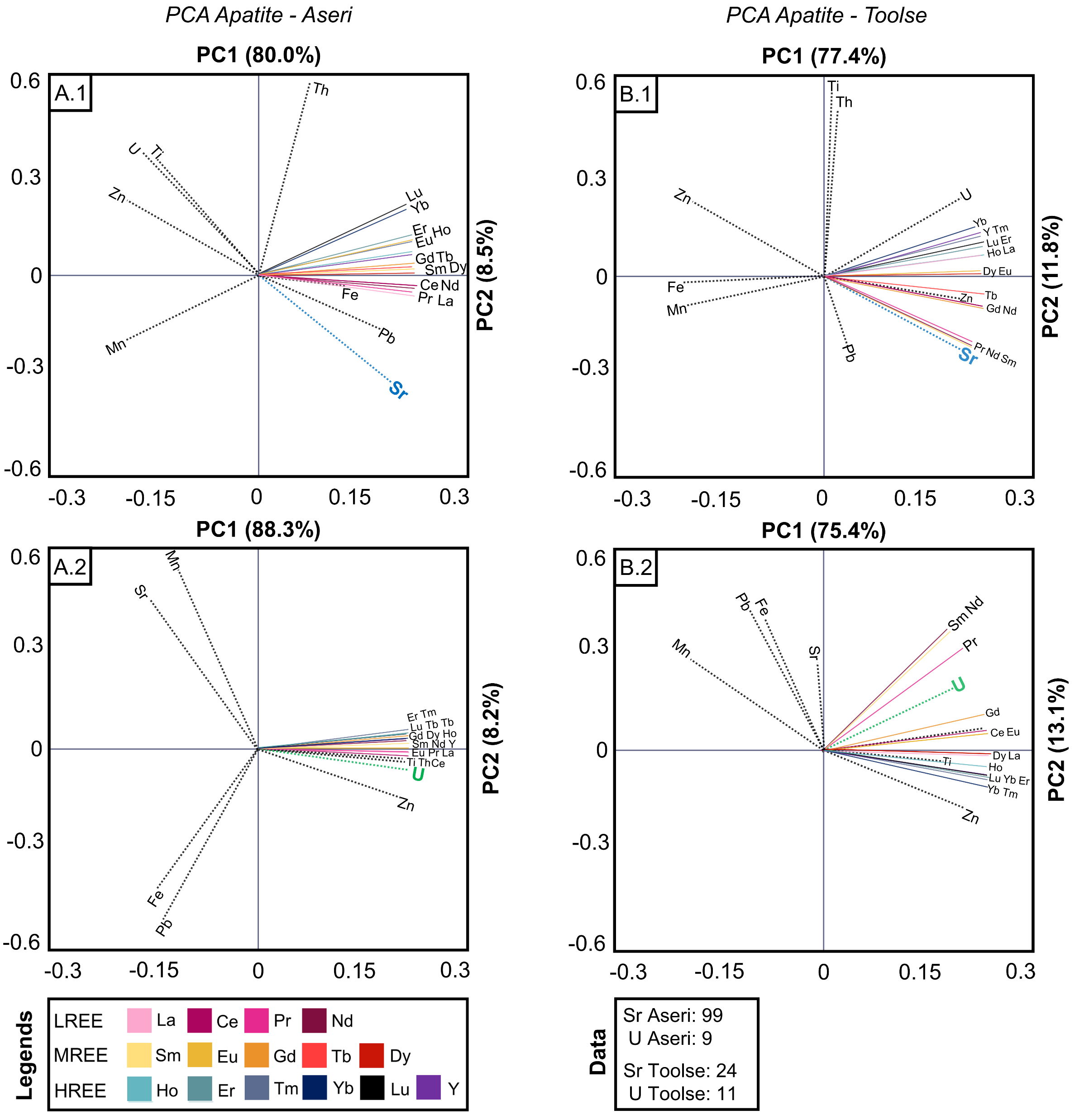 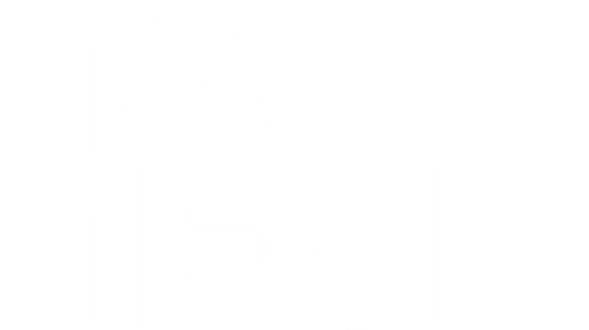